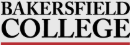 Setting the Stage for Implementation: CPL, ACE & Serving Today’s Students
Curriculum Committee
November 5, 2020
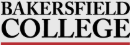 A set of well-established, researched and validated methods for assessing non-collegiate learning for college credit.
A process that allows learners to demonstrate knowledge and skills in a particular field or fields evaluated for college credit. 
Case-by-case
For similar degree/career goal
Not every eligible student will pursue
Faculty driven to ensure quality and alignment with curriculum and student learning outcomes.
Credit for Prior Learning: an overview
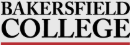 CCR Title 5 §55050
By December 31, 2020, the district shall certify in writing to the Chancellor of the California Community Colleges that the policies required by this section have been adopted and implemented:	
1) Submission of the CPL policy language, and
2) Districts to confirm that each community college campus within the district has posted its CPL policy in the college catalog and on its Web site. 
Wise Use of Resources
Social Equity
Comparability 
Consistency 
Quality 
Transparency 
Accreditation
Fiscally Responsible
Why CPL?
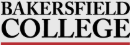 Military-Connected Students
Joint Service Transcript
Non-Traditional
Portfolio
Needing upward mobility in careers
Industry Certifications
CPL at BC: Our focus is on today’s student
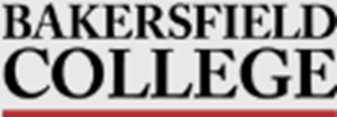 American Council on Education (ACE) Exhibits
Crosswalk BC courses
COR
Development of forms
Student Interest
CCC Apply
BC Webpage
Evaluation form
Faculty as Discipline expert
Future work:
Processes and Procedures
AP, Industry Standards
CPL Progress at BC